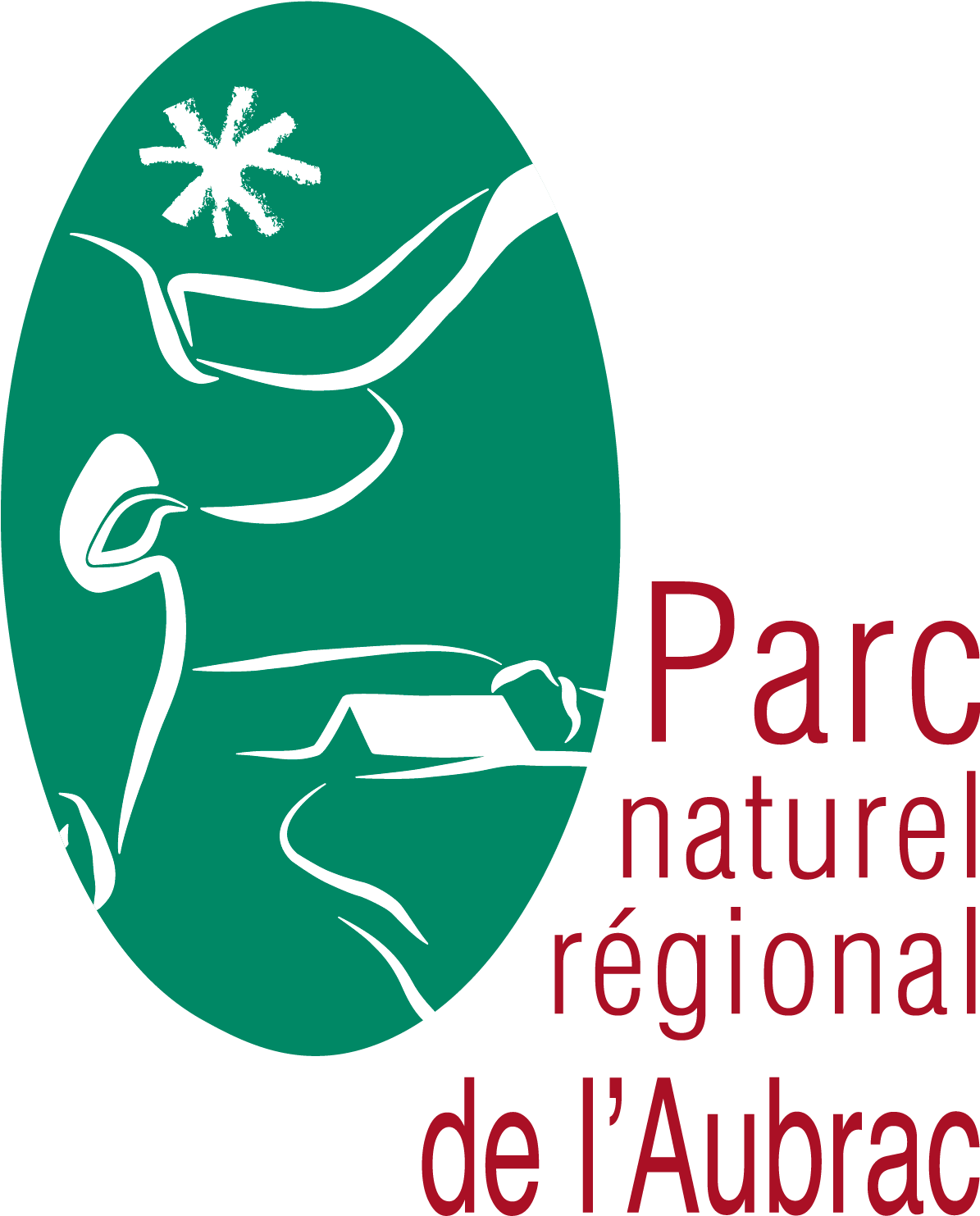 Permanences pour la rénovation énergétique de l’habitat
  1er semestre 2024
Merci de réserver en mairie ou par téléphone au 07 85 15 42 26 ou par mail à sylvain.kuriata@parc-grands-causses.fr
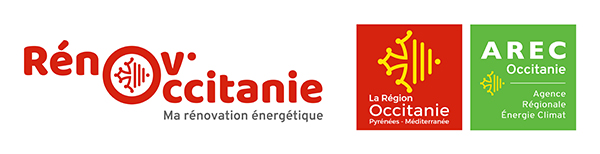 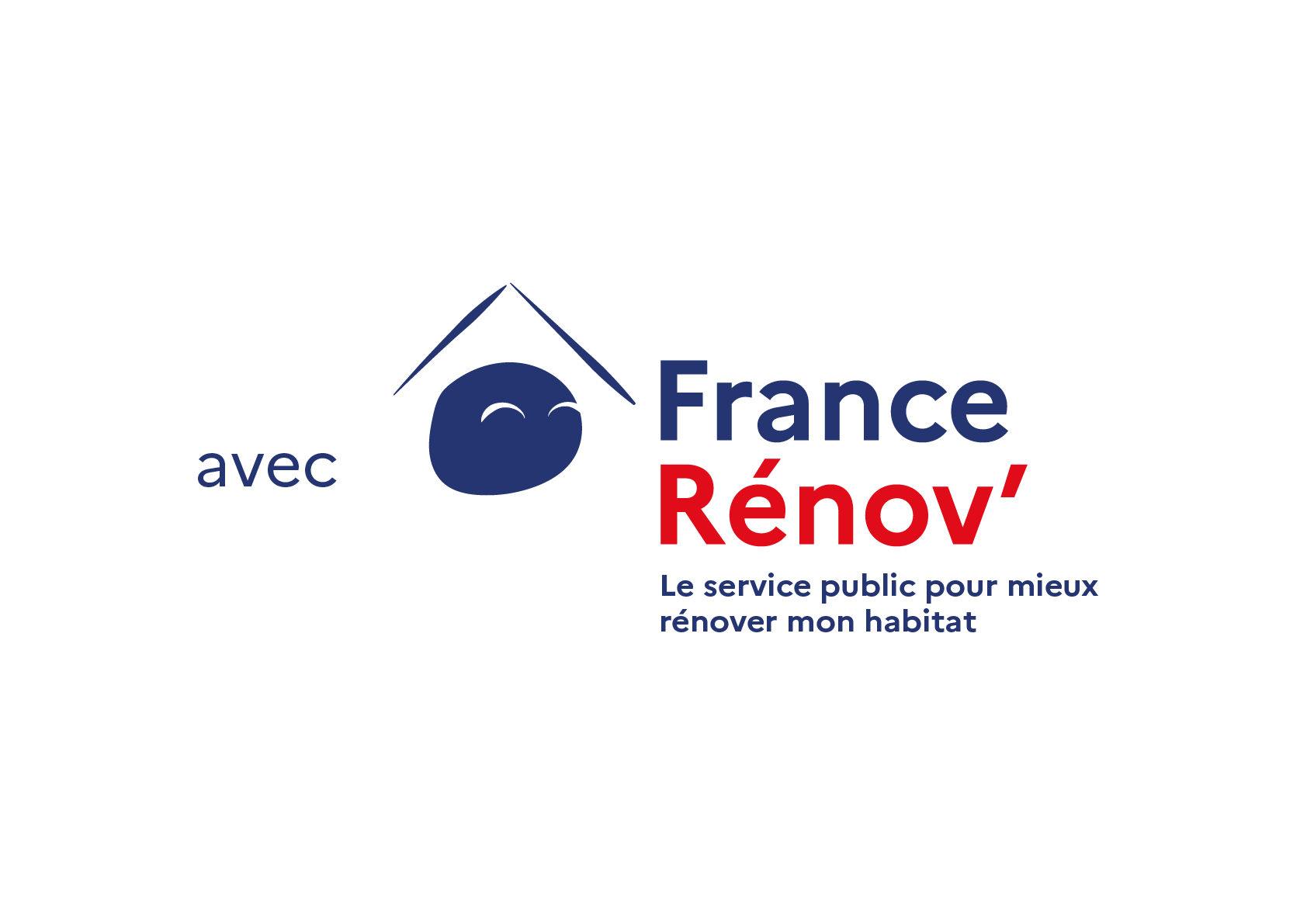 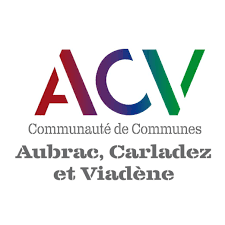